Муниципальное  бюджетное нетиповое общеобразовательное учреждение «Лицей № 22 города Белово»
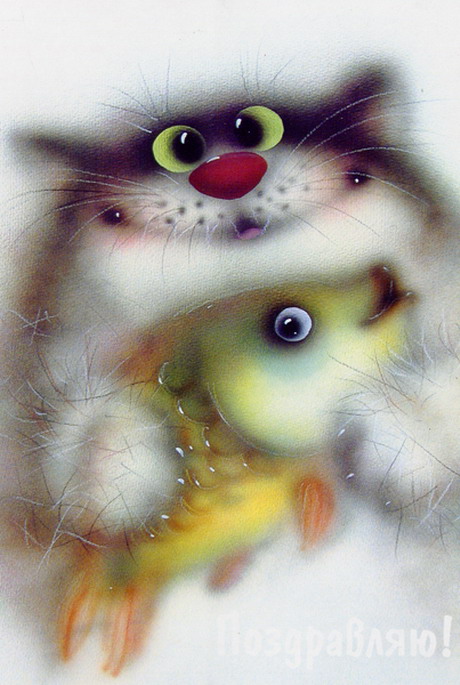 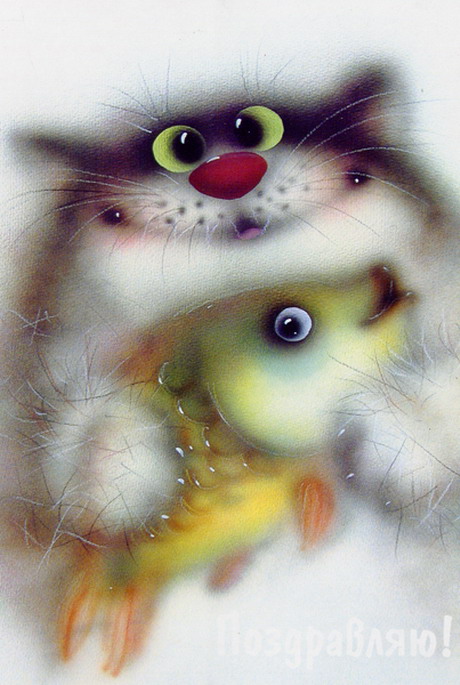 Кошка
Лепка из глины



Педагог ИЗО
Баженова 
Валентина Васильевна
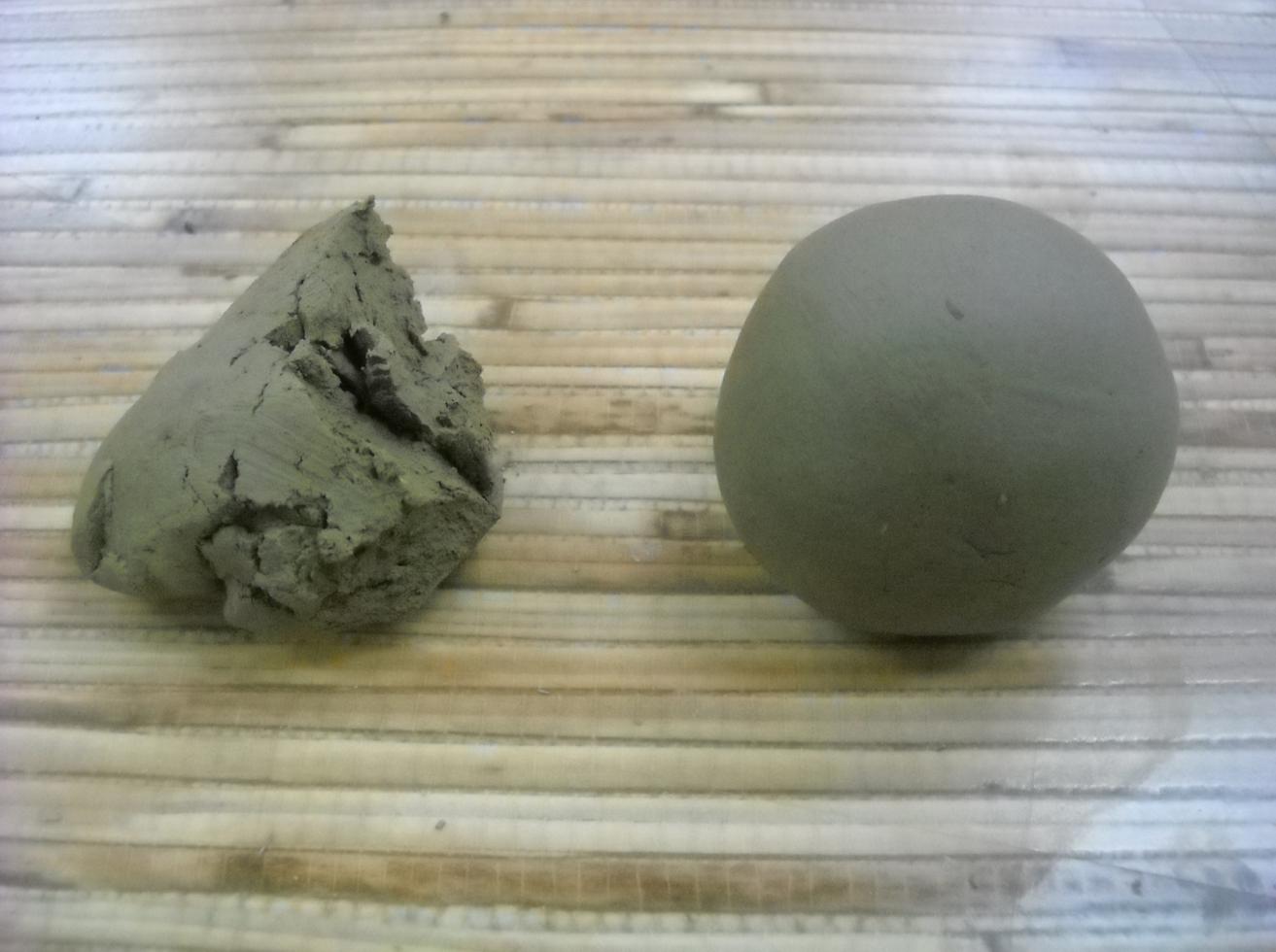 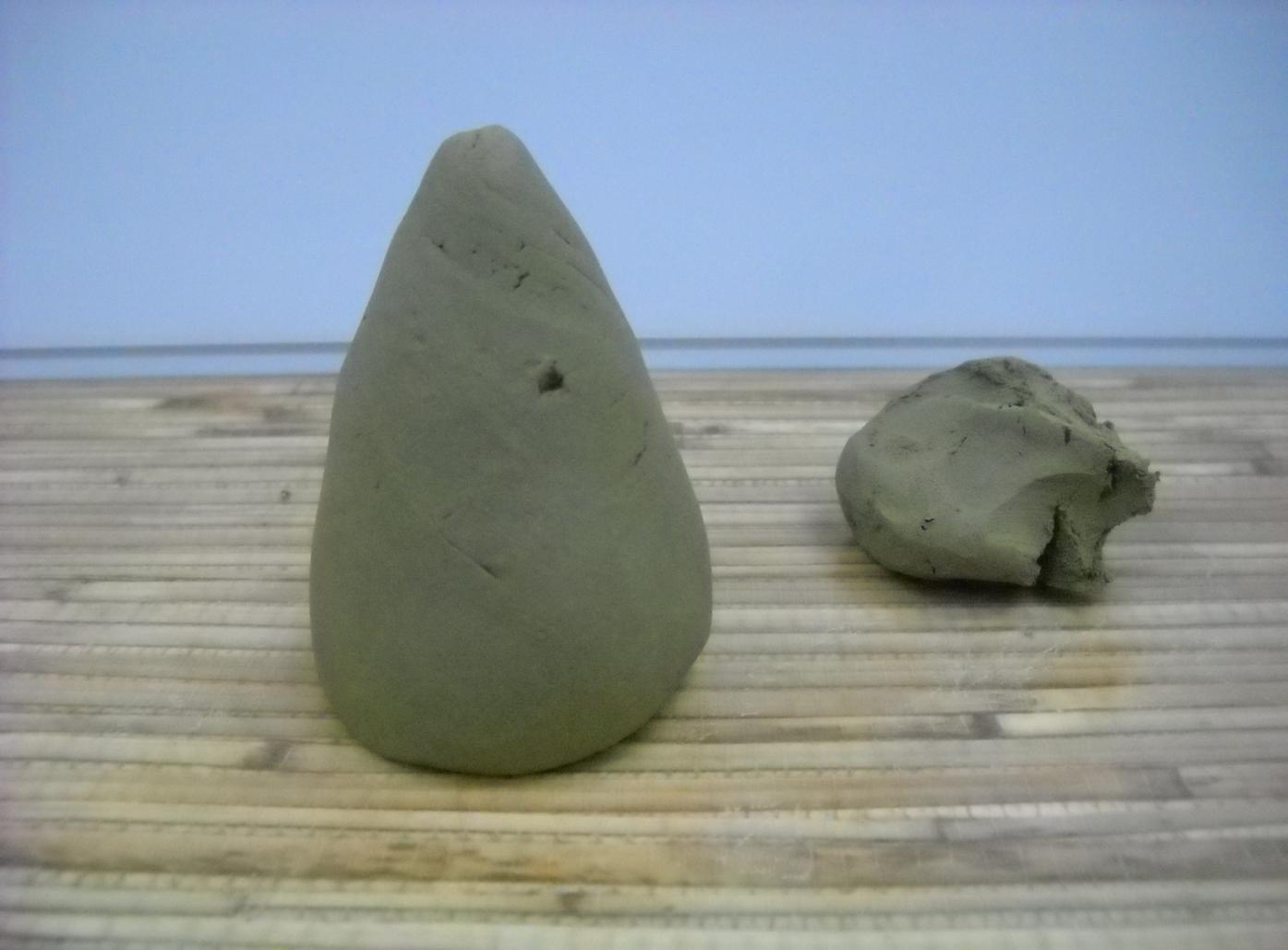 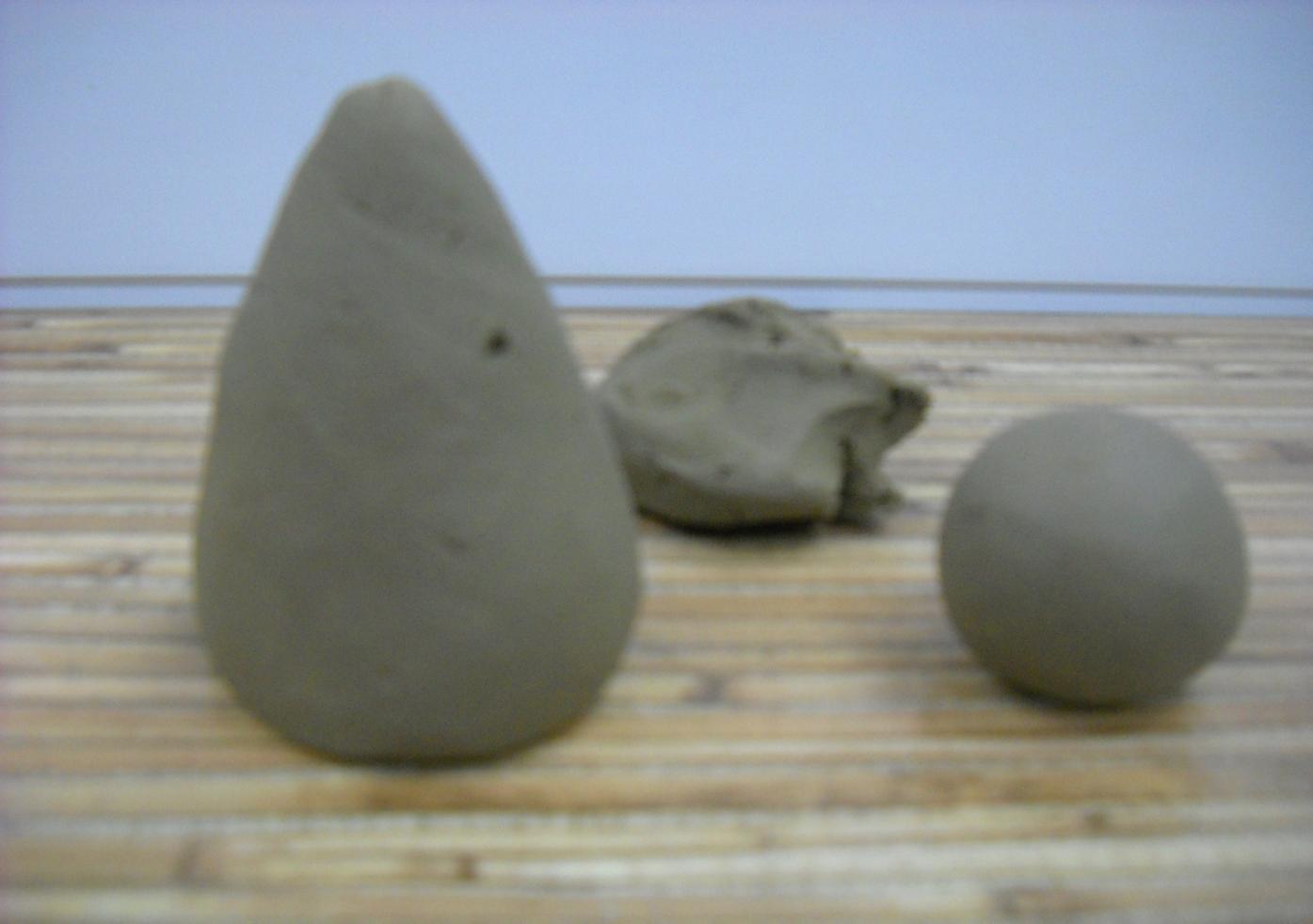 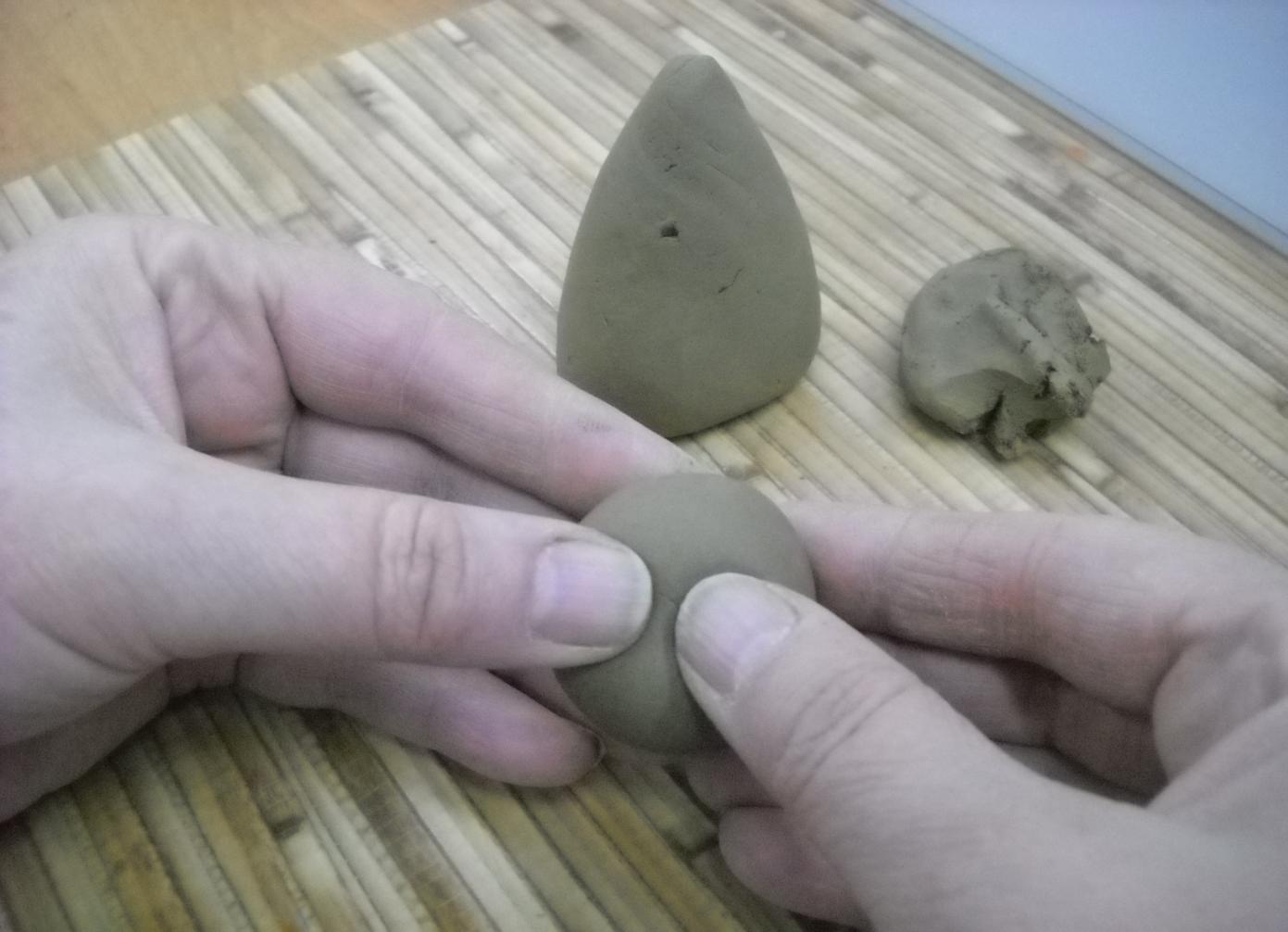 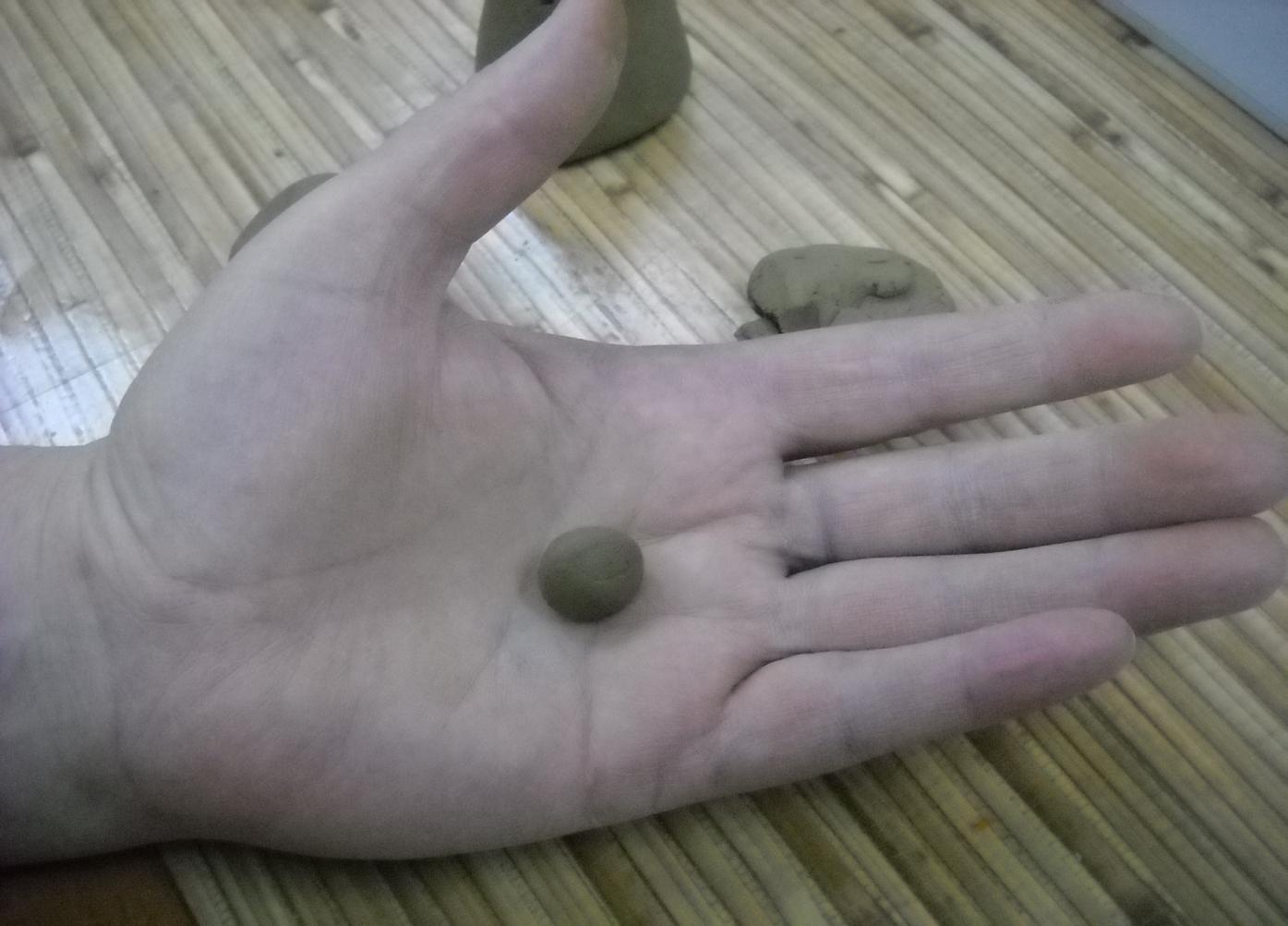 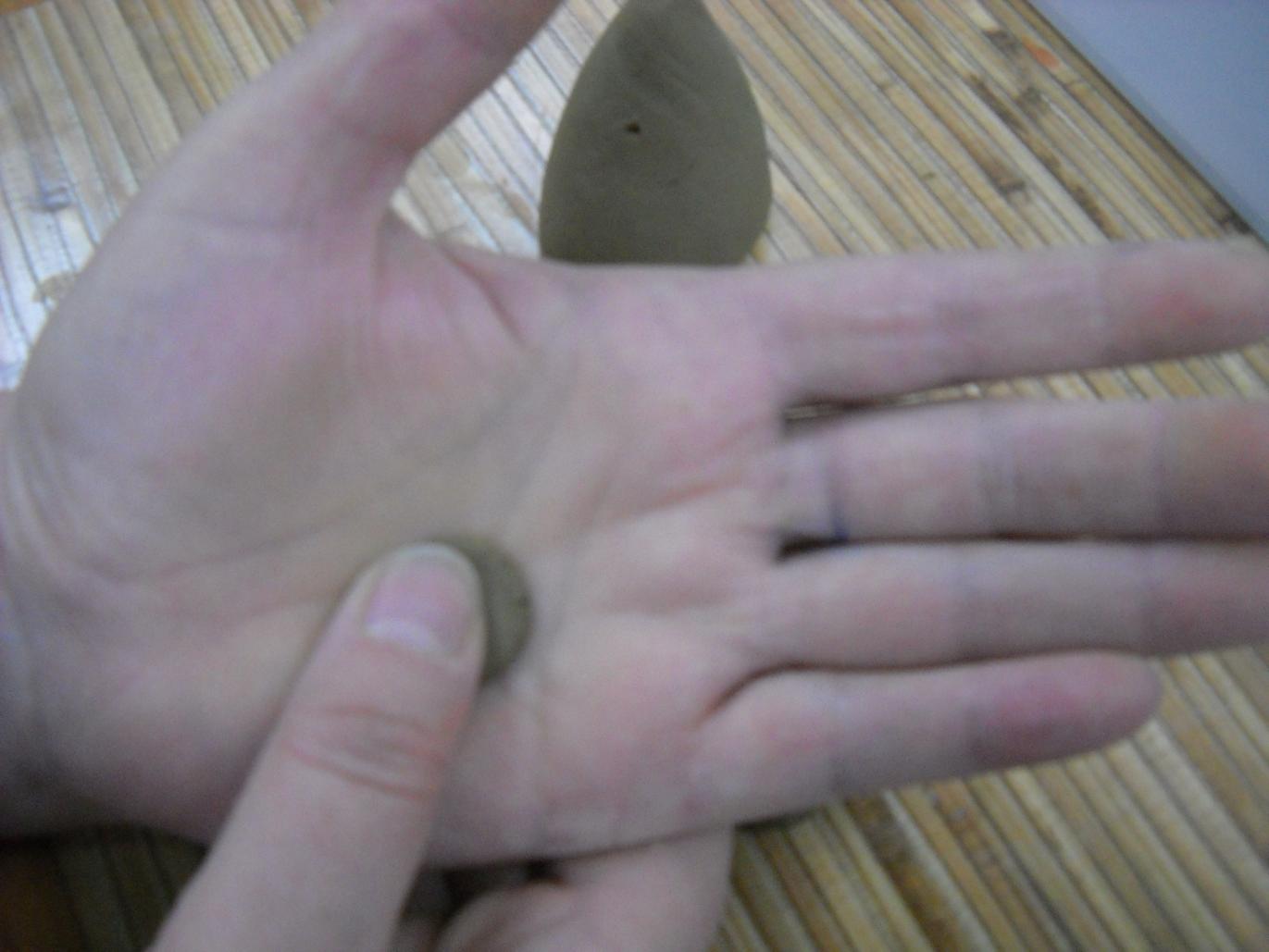 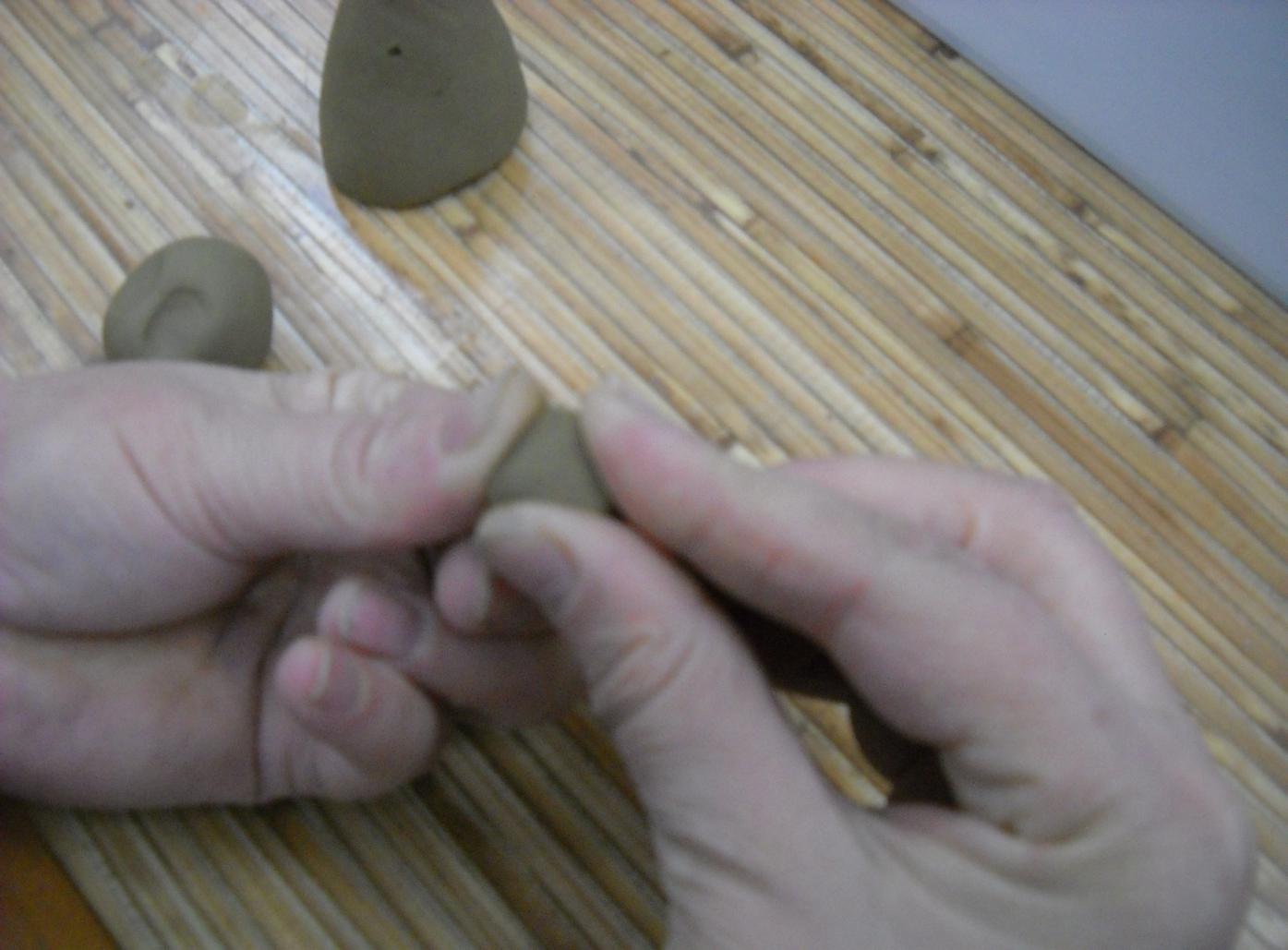 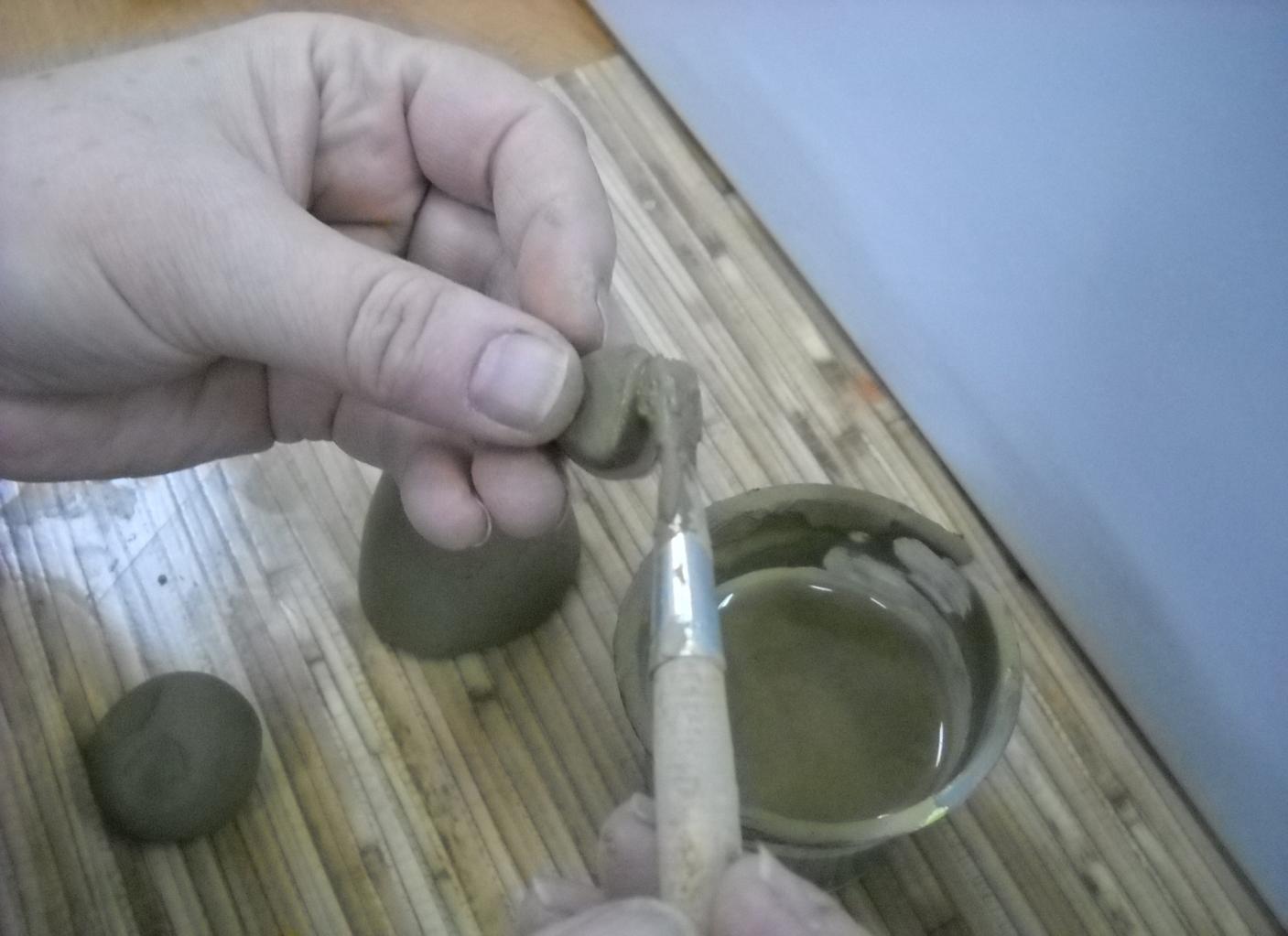 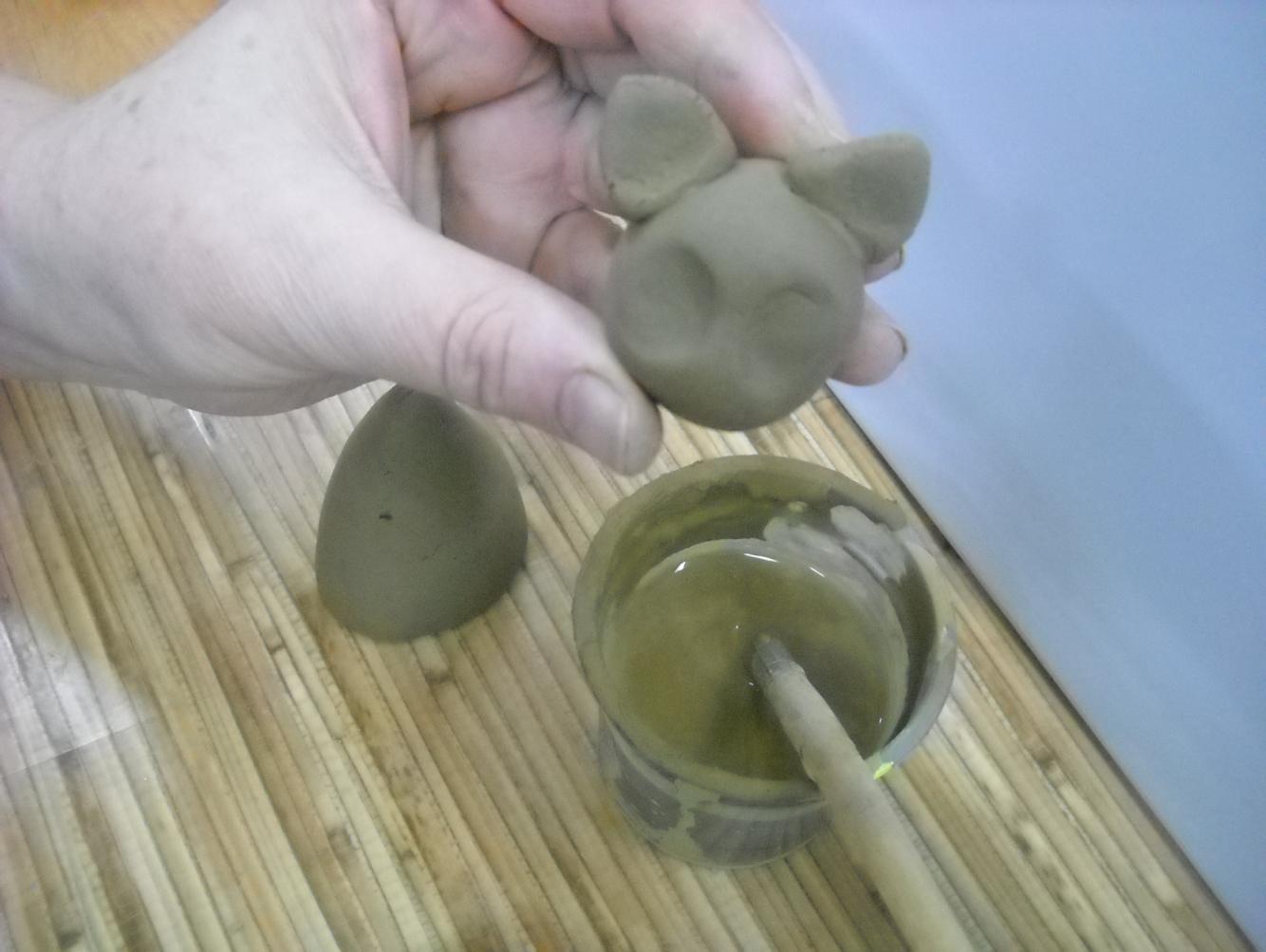 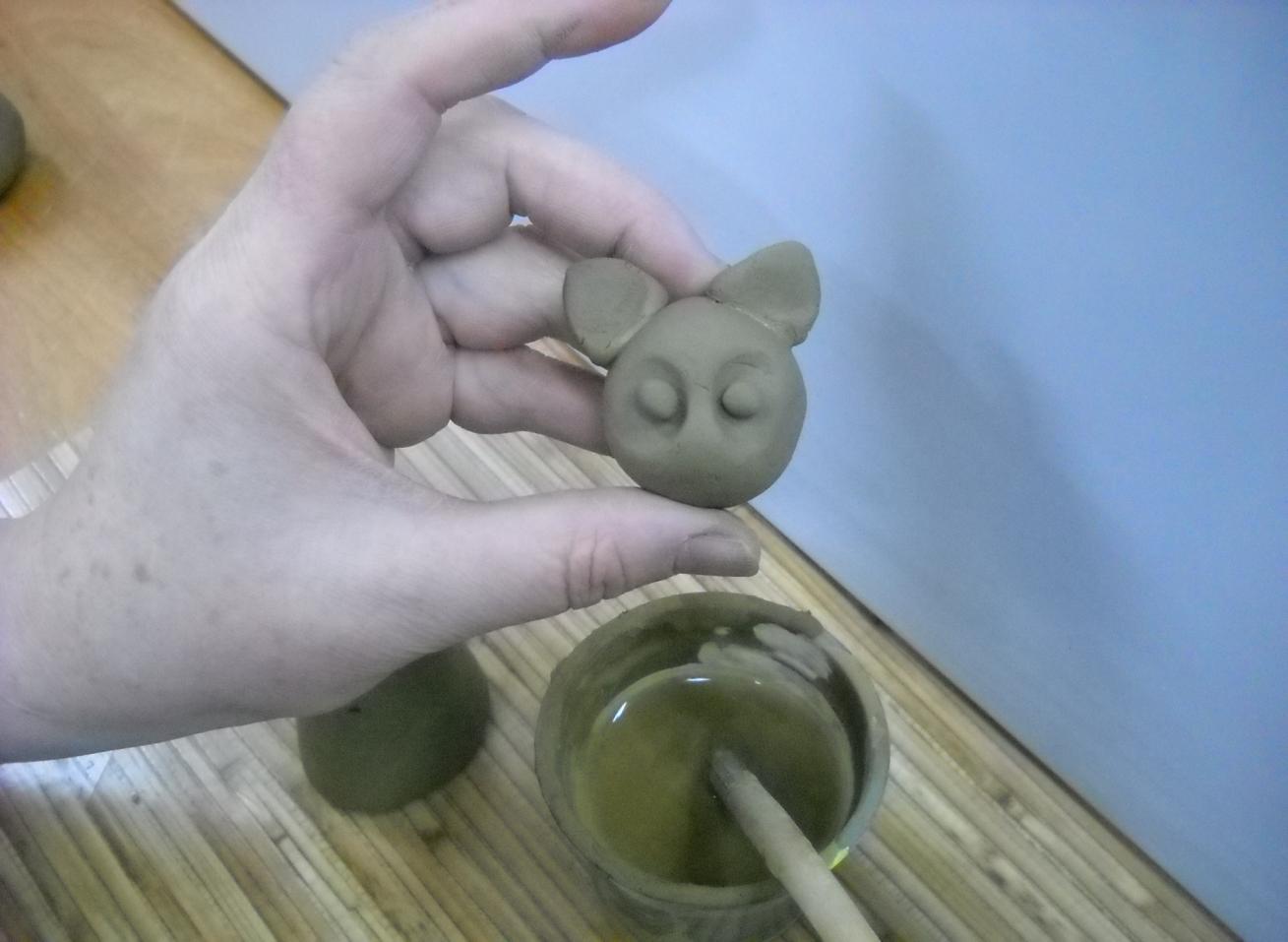 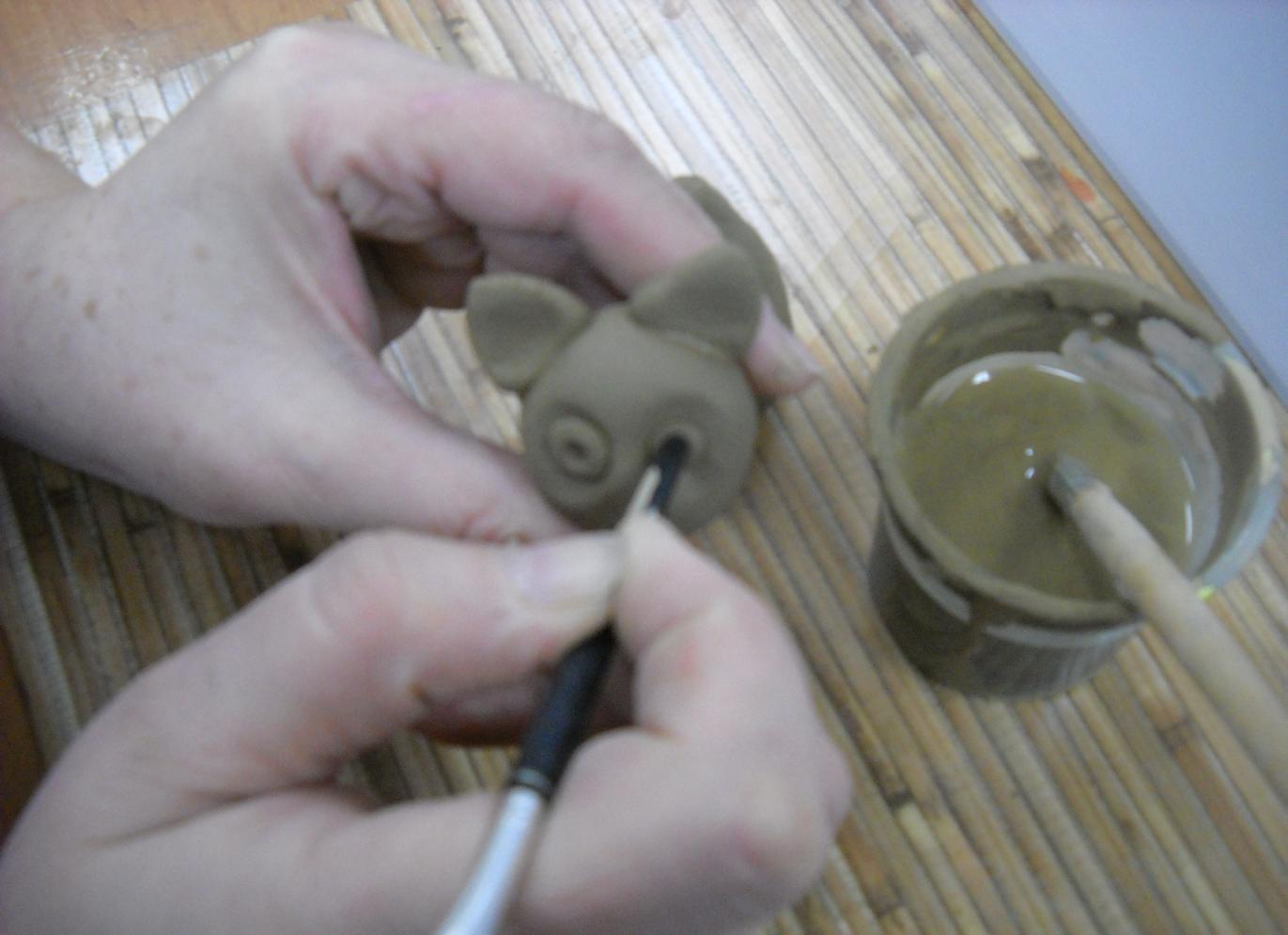 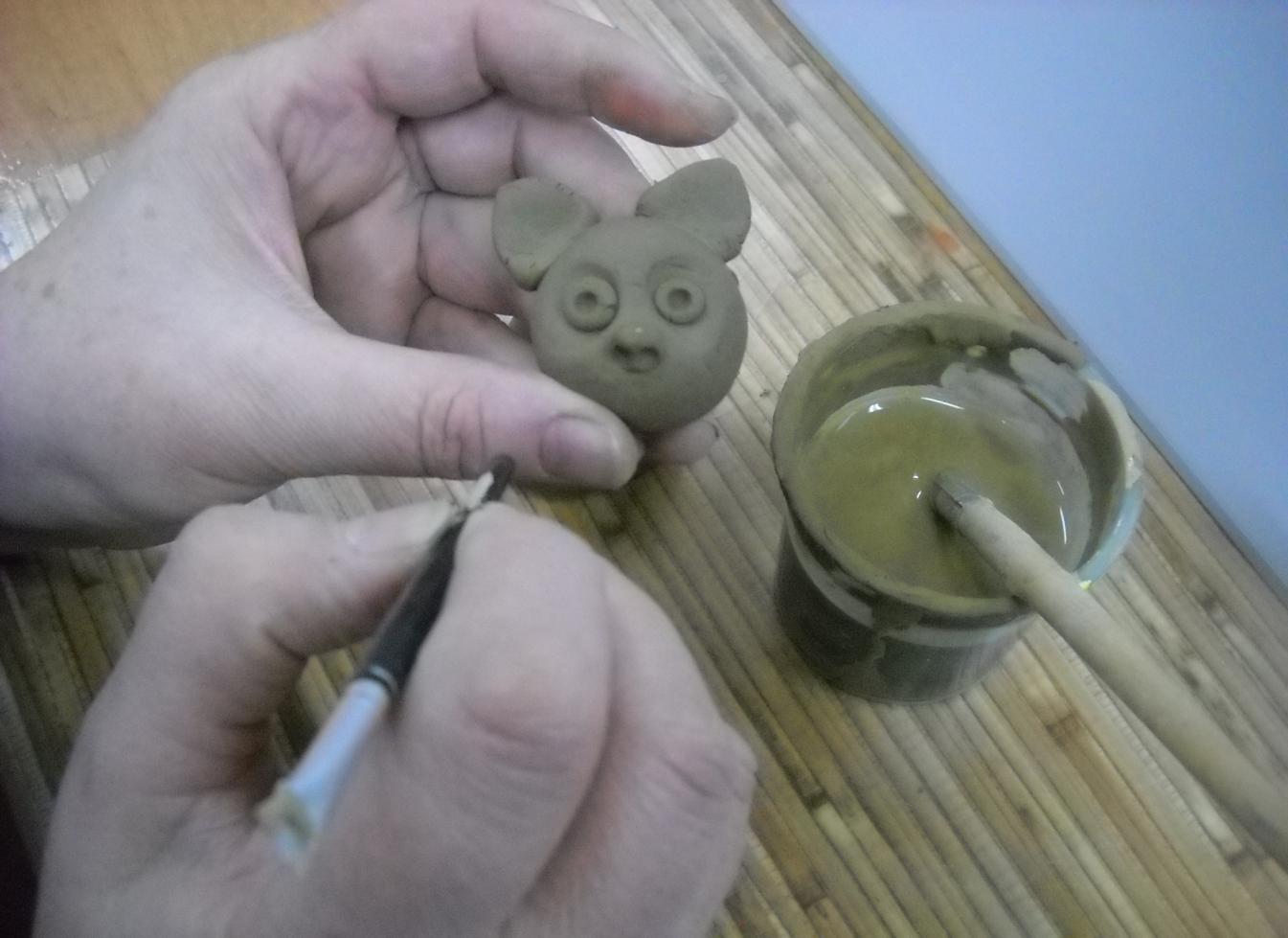 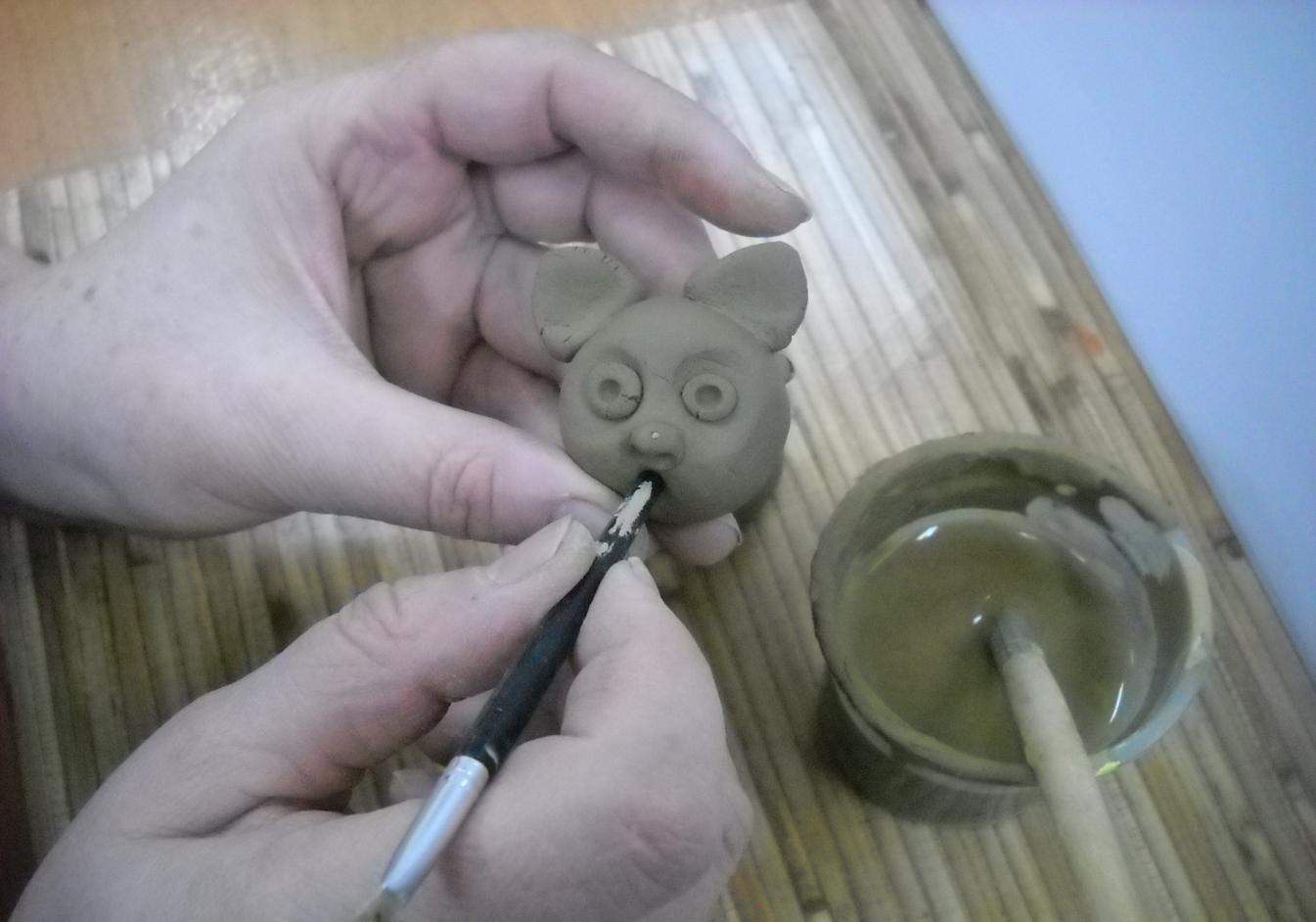 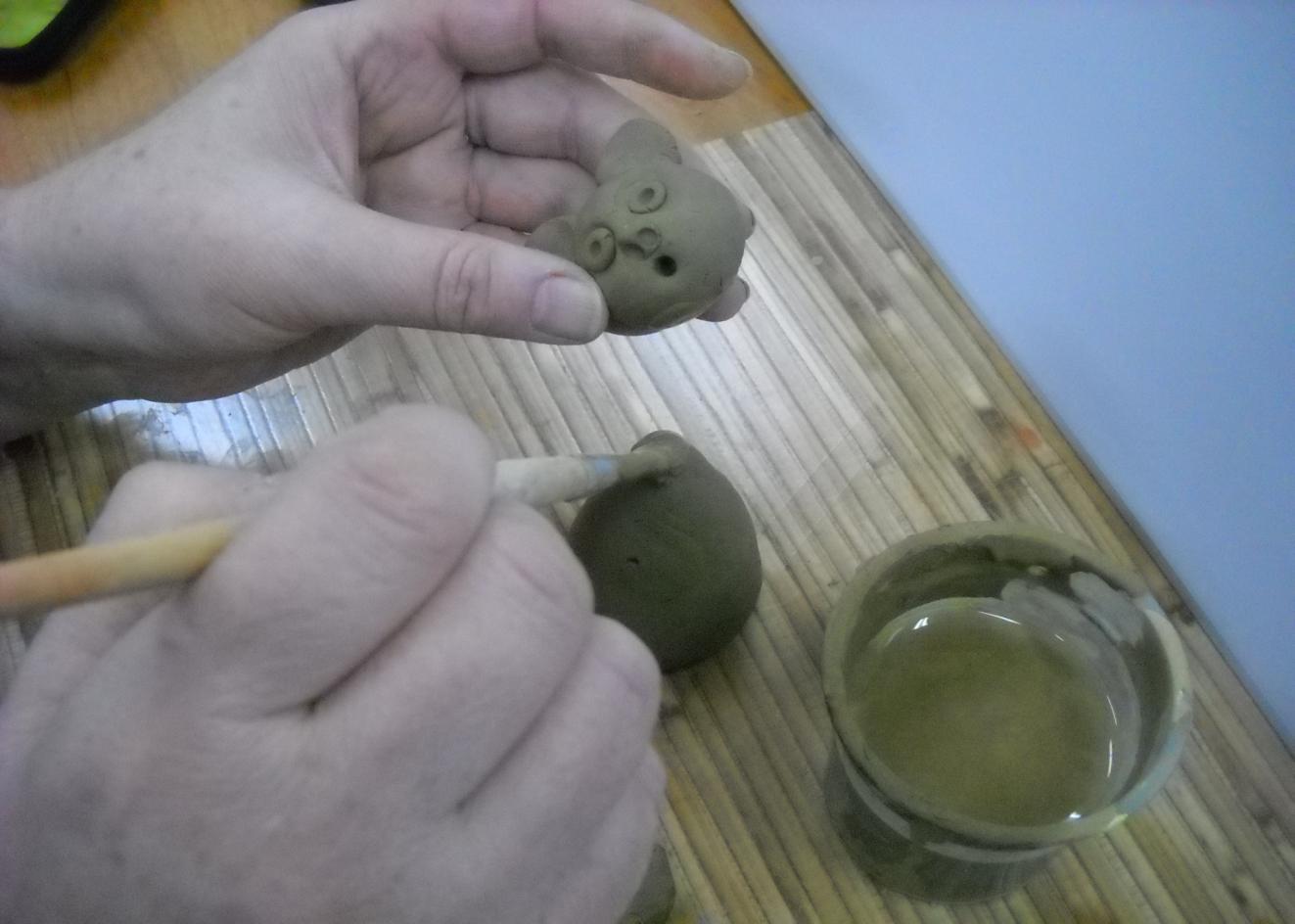 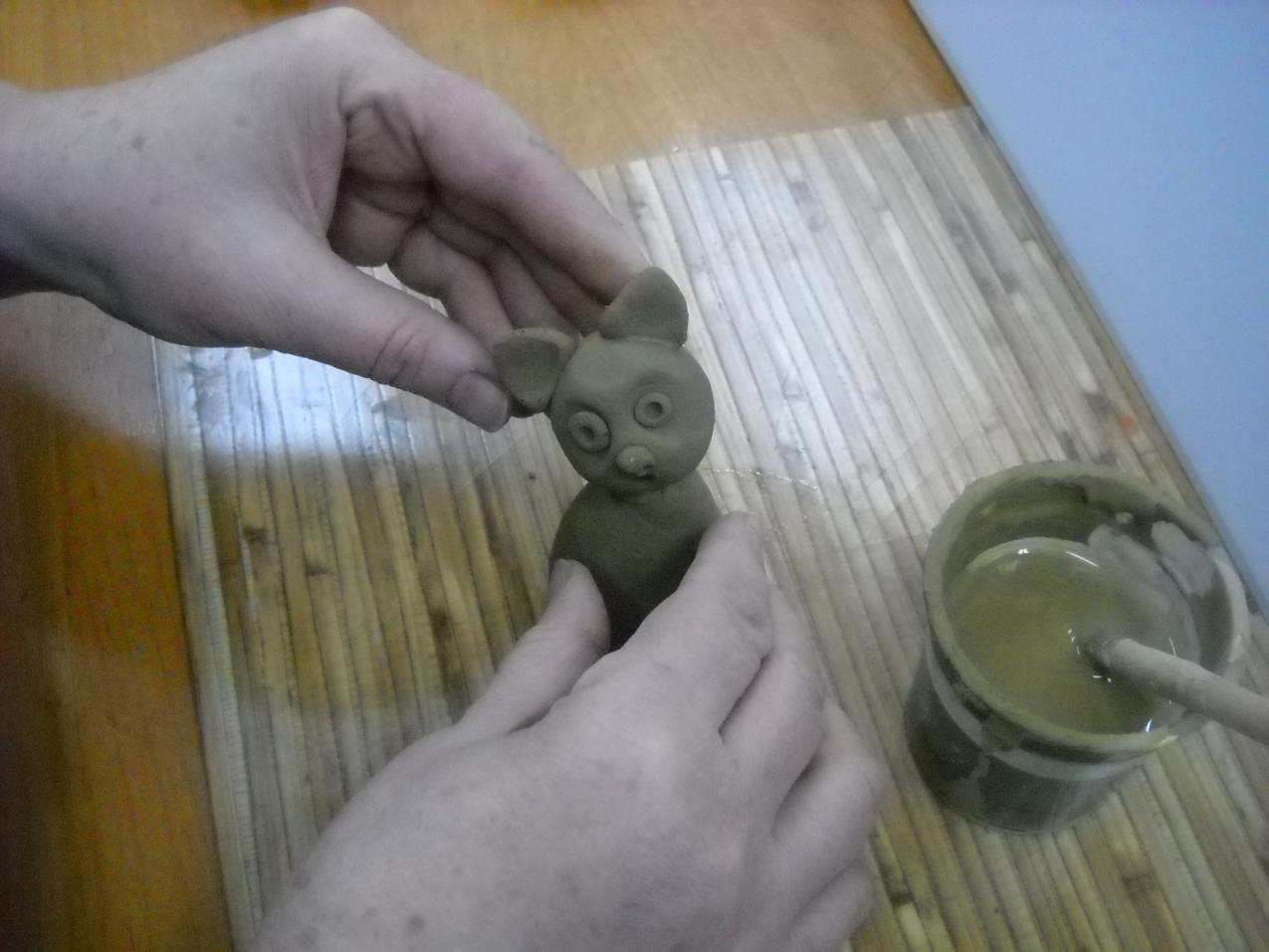 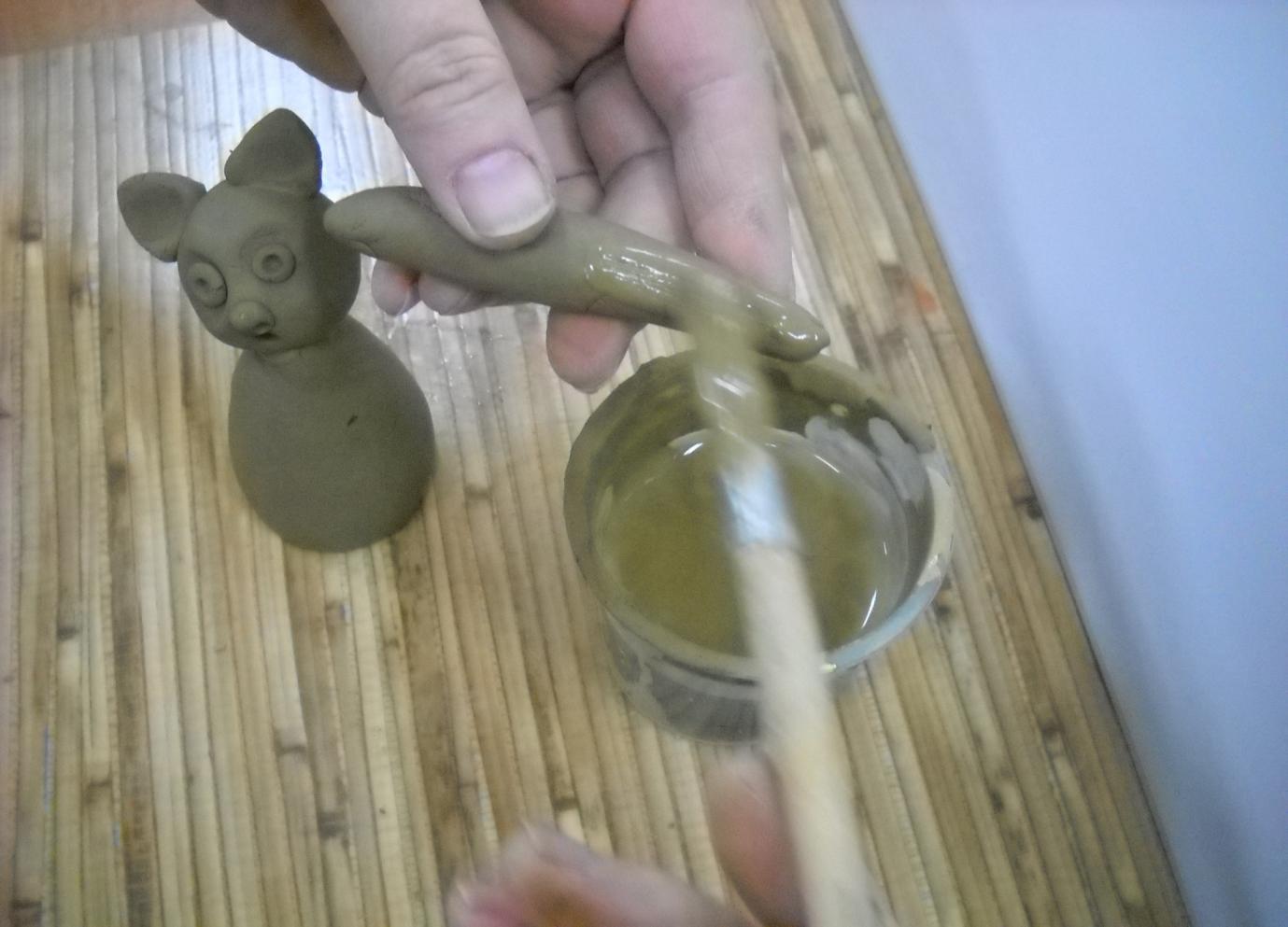 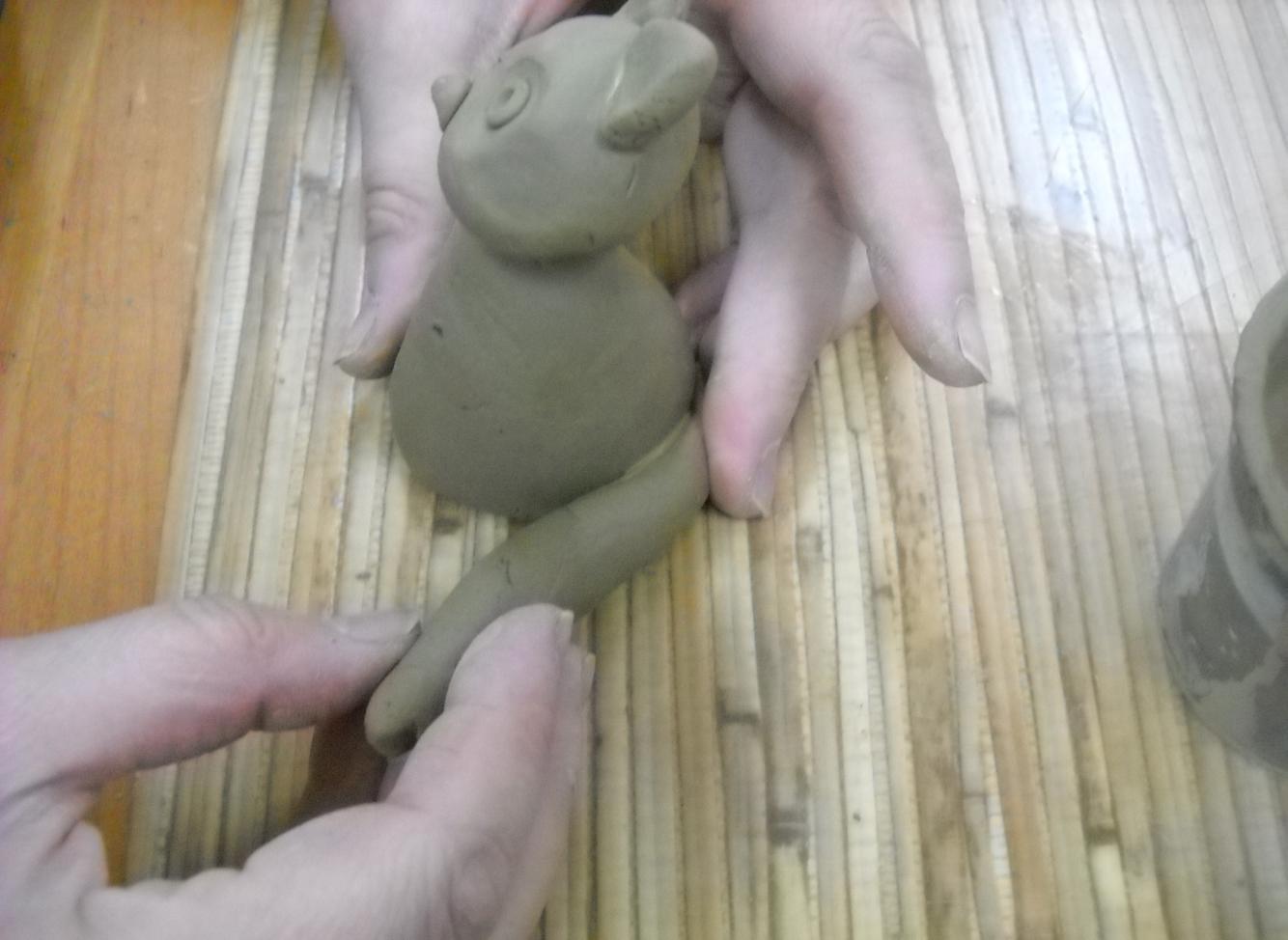 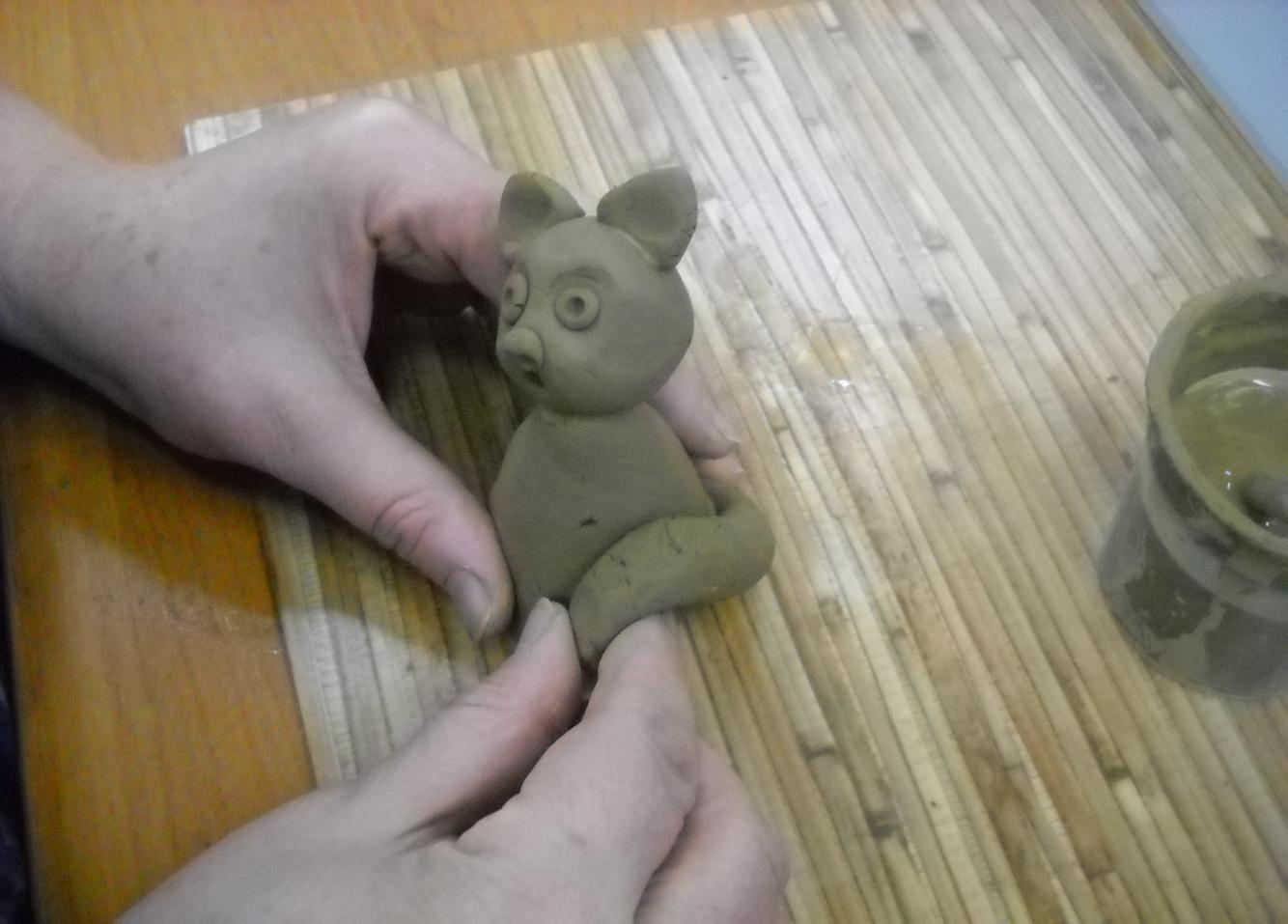 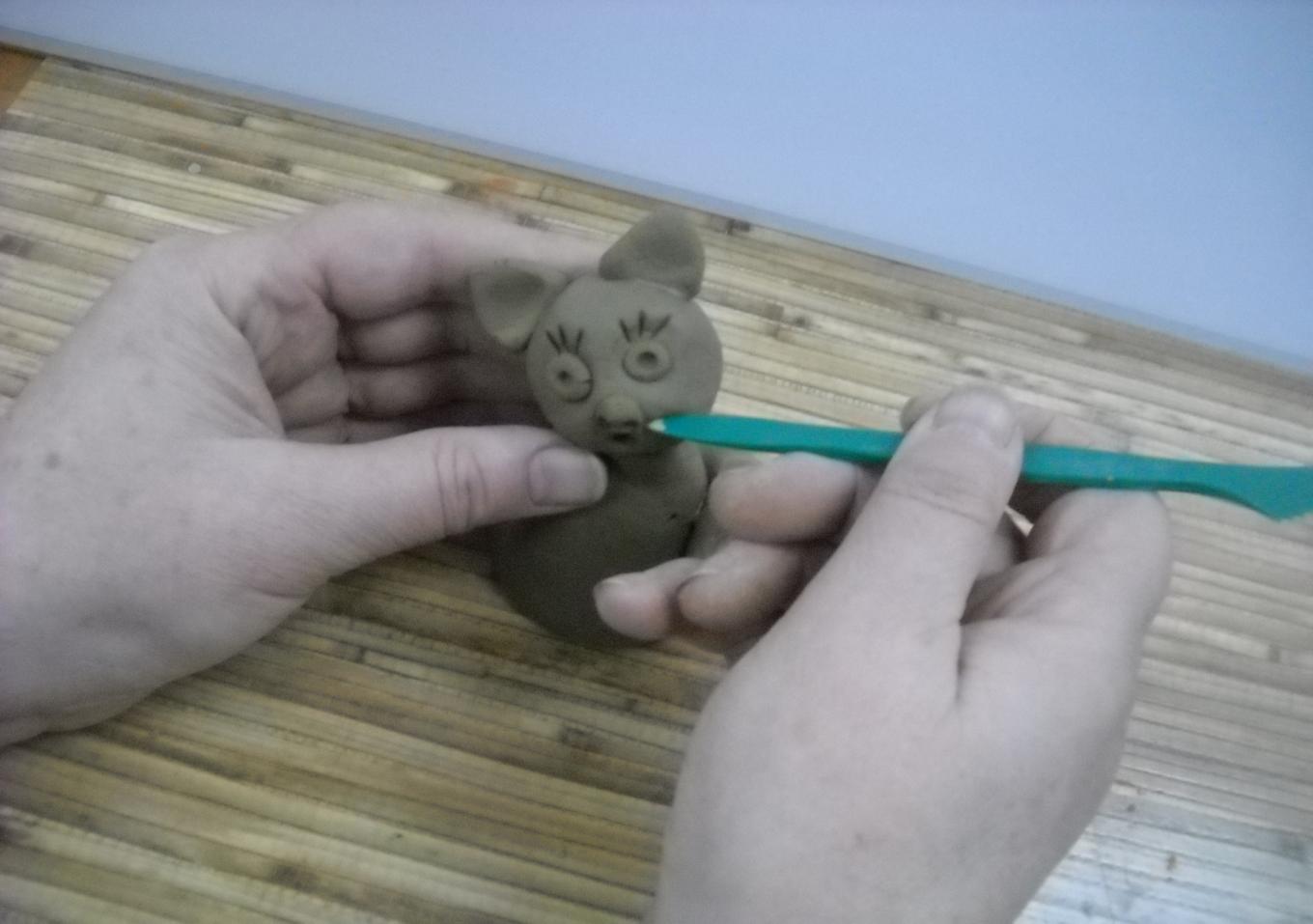 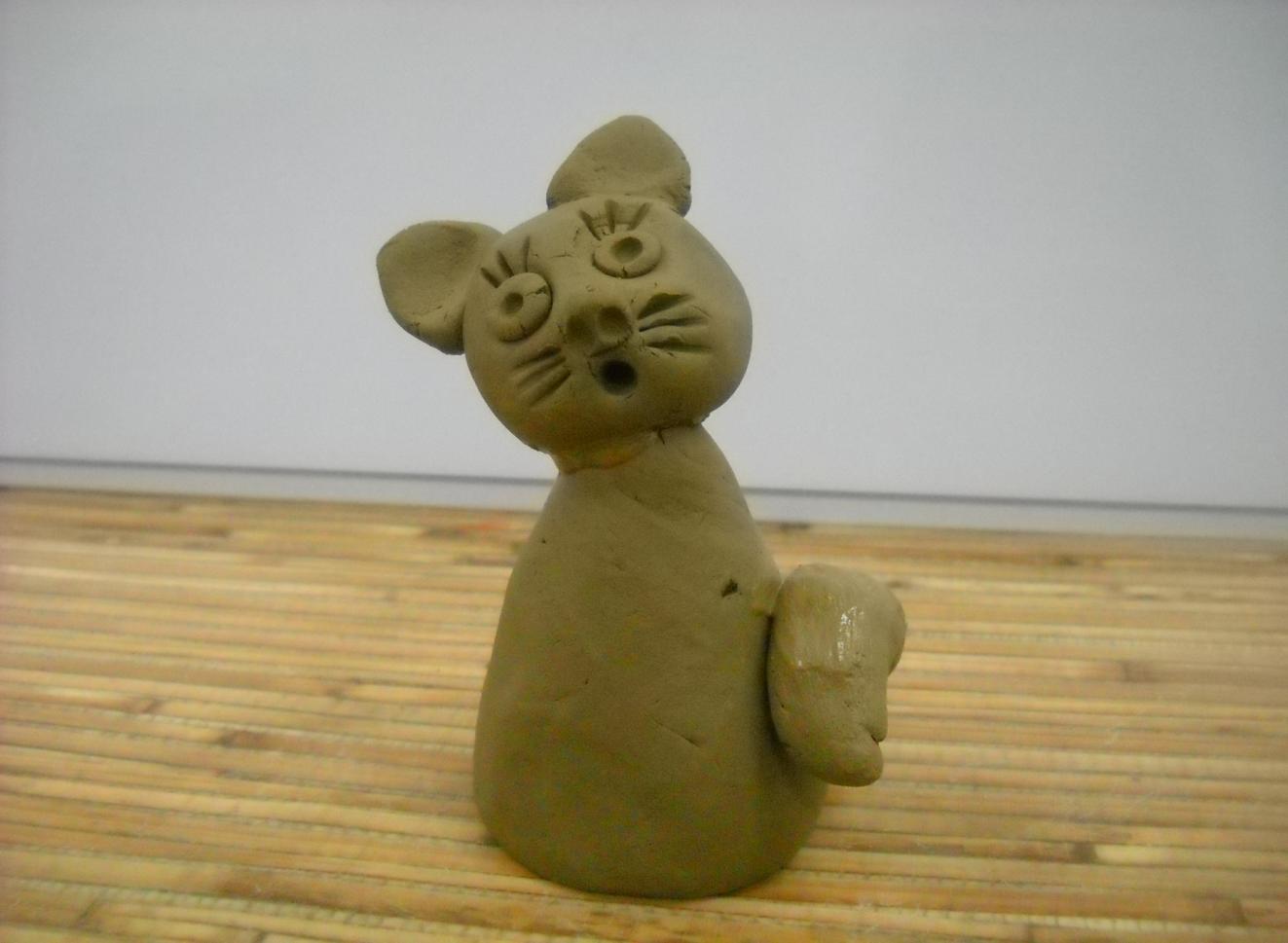